Alta disponibilidadCon Hyper-V
Daniel Matey
Senior Infrastructure Consultant
Virtualization Technical Lead
dmatey@microsoft.com
http://blogs.technet.com/dmatey
Agenda
Introducción a la alta disponibilidad en Hyper-V
Un repaso a los clusteres en Windows Server 2008
Alta disponibilidad en Hyper-V en profundidad
Alta disponibilidad de guests
Consejos
Introducción a la alta disponibilidad en Hyper-V
Basada en el cluster de Windows Server 2008.
Soportada en cualquier cluster que pase la herramienta de validación (*)
La HA permite mover las maquinas en caliente o en frio
Protección para un fallo hardware o de la tecnología de virtualización
Integración con  SCVMM
* Las soluciones de geoclustering no suelen pasar esta validación, pero pueden estar certificadas y por lo tanto soportadas.
Un repaso a los clusteres en Windows Server 2008
Nuevo modelo de Quorum
Membresía al cluster basada en “Mayorías”
Quien y qué tiene un voto es totalmente configurable
Eliminación de puntos de fallo
El diseño original asumía que el almacenamiento siempre estaría disponible
Nuevo modelo de quorum
Híbrido del antiguo Majority Node Set (MNS) y Quorum basado en disco compartido
Este modelo reemplazará a ambos modelos anteriores
Mayoría de Disco y Nodos
Mayoría de nodos con un” modelo de quorum basado en un “disco testigo”
3 votos en total, con dos necesarios para la mayoría
El Cluster puede sobrevivir a la pérdida de cualquiera de los elementos con un voto
Voto
Voto
Cada nodo tiene 1 voto
SAN
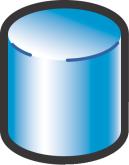 Voto
El dispositivo del almacenamiento compartido tiene 1 voto
Mayoria de Nodos
Solamente los nodos tienen voto
Se requieren 3+ nodos, y no hay necesidad de tener almacenamiento compartido
Se requiere la mayoría de los nodos para operar el Cluster
Voto
Voto
Voto
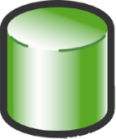 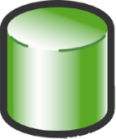 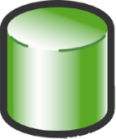 Dispositivos de Almacenamiento Replicados
Mayoría de nodos y carpeta compartida
Un File Share Witness (testigo) permite tener un Cluster de dos nodos sin disco compartido
El File Share Witness tiene un voto
Excelente solución para Clusteres geográficamente dispersos
Un servidor de ficheros puede usarse para albergar los testigos de múltiples clústeres
Cada Cluster requiere su propia carpeta compartida
Testigo
Carpeta compartida en un servidor independiente
Voto
Voto
Cada nodo tiene 1 voto
Solo disco
Solamente un disco compartido tiene voto
Los nodos no tienen voto, por lo que el disco de Quorum es el master
El Cluster estará vivo solamente si un nodo puede alcanzar el disco
Mismo comportamiento que el tradicional modelo de Quorum
Generalmente no recomendado
SAN
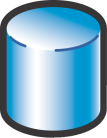 El dispositivo de almacenamiento compartido es el master
Voto
Geoclusteres
Nodos en multiples localizaciones
Replicación entre sitios provista por un tercero
Hardware
Software
Síncrona
Asíncrona
Integración con Windows Clustering como un recurso
Arbitra que discos están RW o R y que nodos acceden
En la validación habrá warnings
Site A
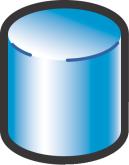 Ejemplo de mayoria
Can I communicate with majority of the nodes in the cluster?
Yes, then Stay Up
Can I communicate with majority of the nodes in the cluster?
No, drop out of Cluster Membership
5 Node Cluster: 
Majority = 3
Site B
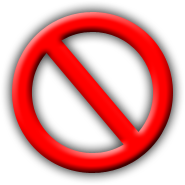 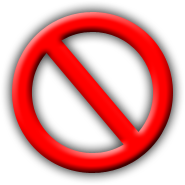 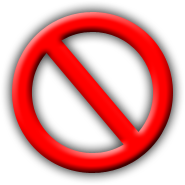 SAN
SAN
Cross site network connectivity broken!
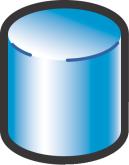 Majority in Primary Site
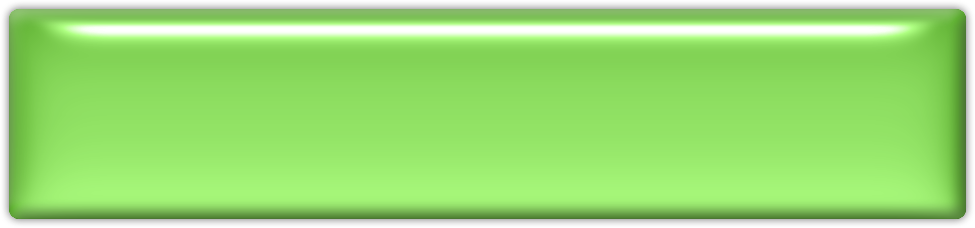 Network Name Resource
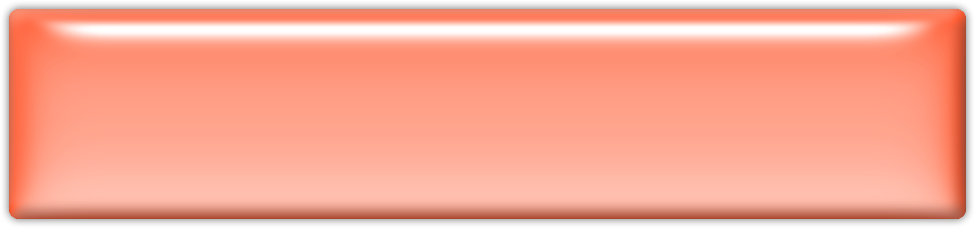 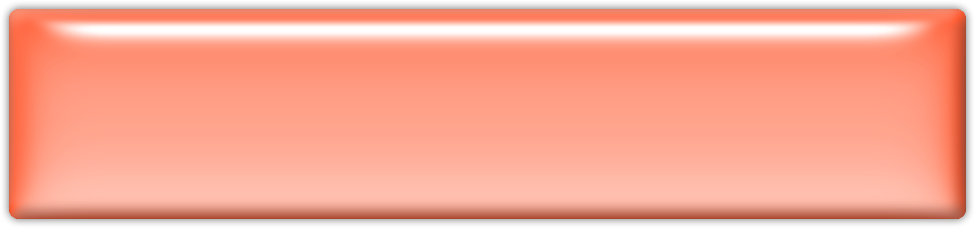 IP Address 
Resource A
IP Address 
Resource B
Filtros de dependencias
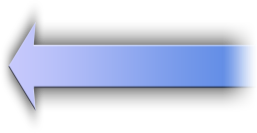 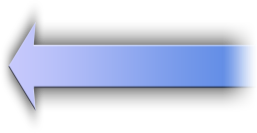 OR
OR
Alta disponibilidad en Hyper-V en profundidad.
Dos cosas importantes
Preferiblemente modo core pero…
Drivers
Conocimientos
Versiones para montar el cluster
Datacenter
Enterprise
Escoger un host adecuado I
Dimensionamiento:
Memoria:
300Mb para el Hypervisor
32Mb para cada VM 
8Mb por cada GB de RAM por VM (VMs con mas de 1Gb)
512Mb para la partición Raíz
Escoger un host adecuado II
Procesador
Ratios y Content Switching
Mejor rendimiento: 1:1 (2:1, 1:2 son menos eficientes)
Cache
Coste
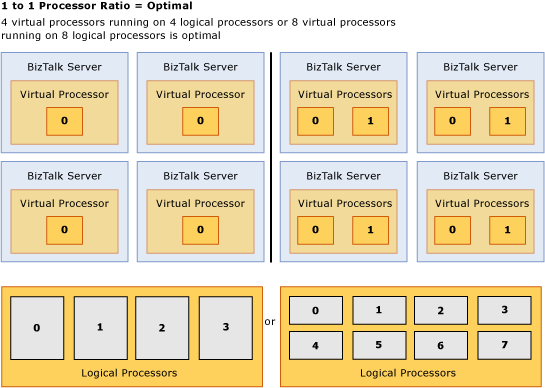 Escoger un host adecuado III
Forma
¿Blade o no Blade?
HBAs
Almacenamiento
Networking
Numero de tarjetas
10Gb
ISCSI
Teaming
Determinar el numero de nodos
N+1 es crucial por como se produce el failover.
Fácil escalar
Preferiblemente impares
¿Dónde pongo el impar o el testigo?
Cuidado con las mayorías (Nº impar o testigo en un file-share [a ser posible en cluster])
El almacenamiento
Conoce tu almacenamiento
Calidad-Rendimiento
Diseño
ISCSI
HBAs
NPIV
MPIO
Replicación
LUNs y VMs
Arquitectura HA Hyper-V
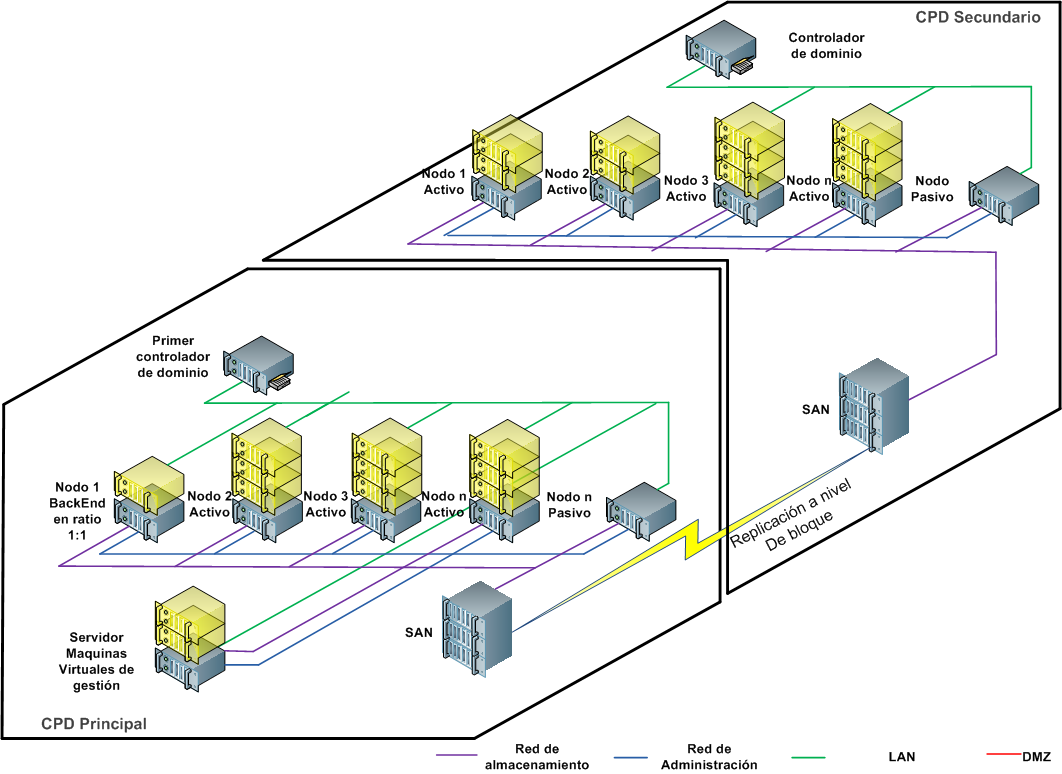 Alta disponibilidadQuick Migration
Funcionamiento
Save state: Salva el estado de la Máquina Virtual
Mover la máquina virtual: Mueve la conexión del almacenamiento al host destino
Restaurar el estado y continuar la ejecución
SAN Storage
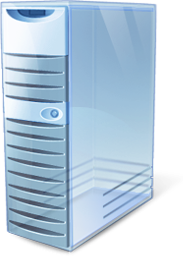 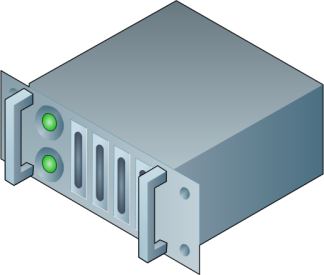 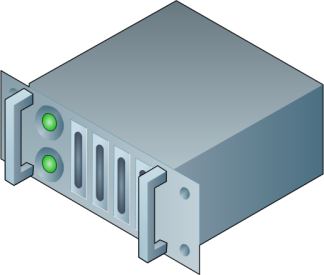 Network Connectivity
¿Cómo de rápida es la migración rápida?
¡Bastante rápida!
*Depende del almacenamiento, la replicación puede afectar, en condiciones ideales.
Failover Clustering HOST
Caída controlada
P.e: Se tiene que realizar una tarea de mantenimiento
Las VM se mueven con quick migration al nodo indicado o al mejor posible.
No controlada
El servidor físico o una dependencia fallan
Las maquinas se arrancan en el siguiente nodo en la lista de posibles dueños.
Si falta memoria se intenta en el siguiente
“Configurable” por afinidades, nodos posibles, etc.
Instalación
Firmwares
Configuración BIOS
Instalar
Preparar el SO
Herramientas del fabricante
Drivers
Personalizaciones
Actualizar el SO
Configuración de red
Dominio (*)
Instalación II
Rol Hyper-V (Validar RTM)
Rol Cluster
Preparación almacenamiento
Hotfixes Hyper-V e integración con Cluster
Configurar redes virtuales
¿Configuración previa testigo?
Configuración cluster
¿Instalación agente SCVMM?
Pruebas
Un cluster HA de Hyper-V
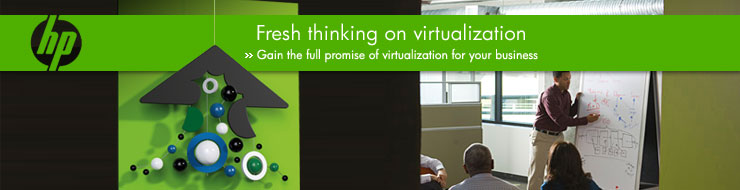 Alta disponibilidad de guests
HA en los Guests
Porque necesitas pensar en esto.
Cluster de guests
¿Mejor sobre un cluster de Hyper-V o sobre servidores independientes?
Soporte
Requisitos
ISCSI
Se creativo con tus arquitecturas
Mirroring, SCR, CCR, DFS-R, etc.
Ejemplo Geo-Cluster
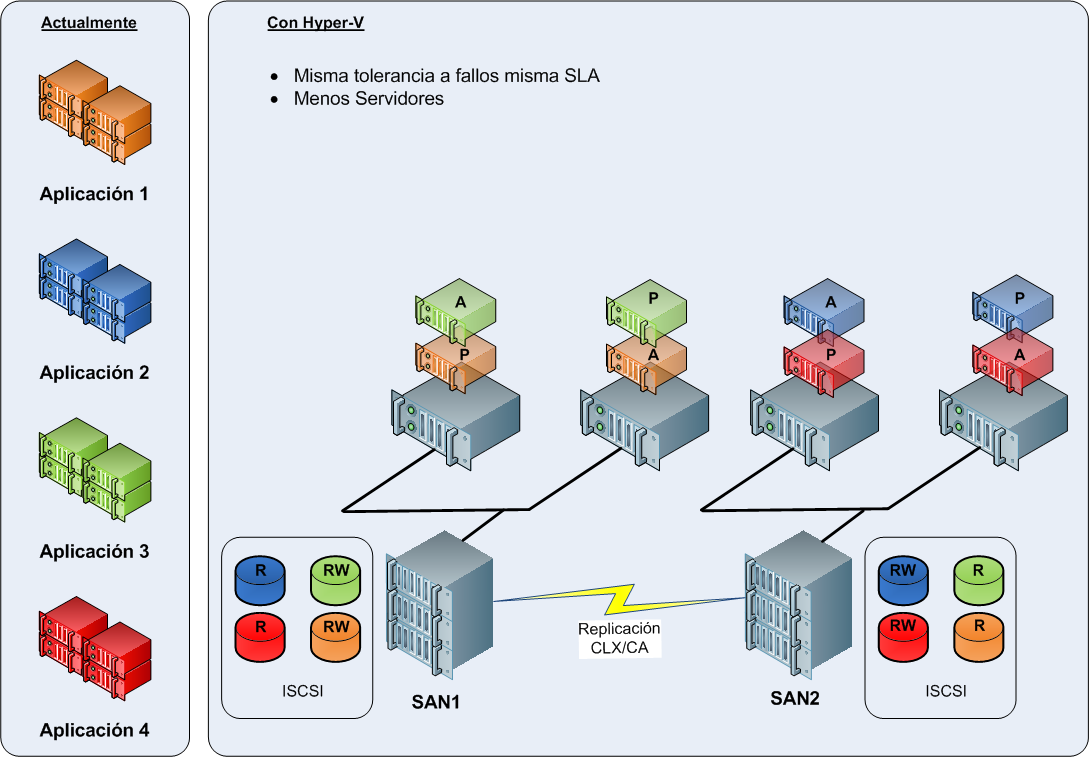 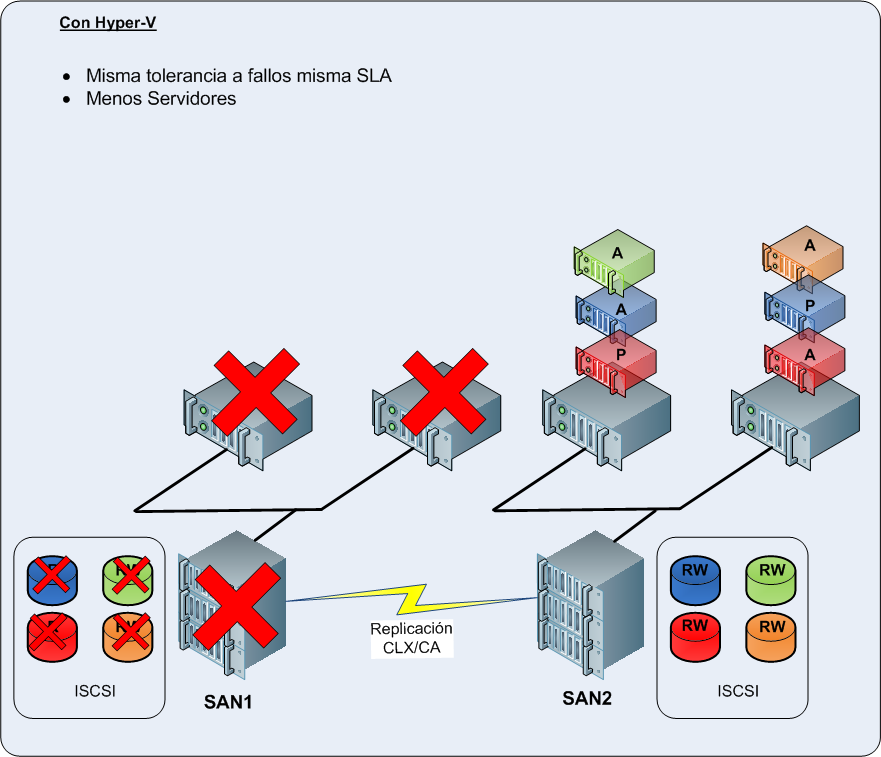 Ejemplo Geo-Clusters
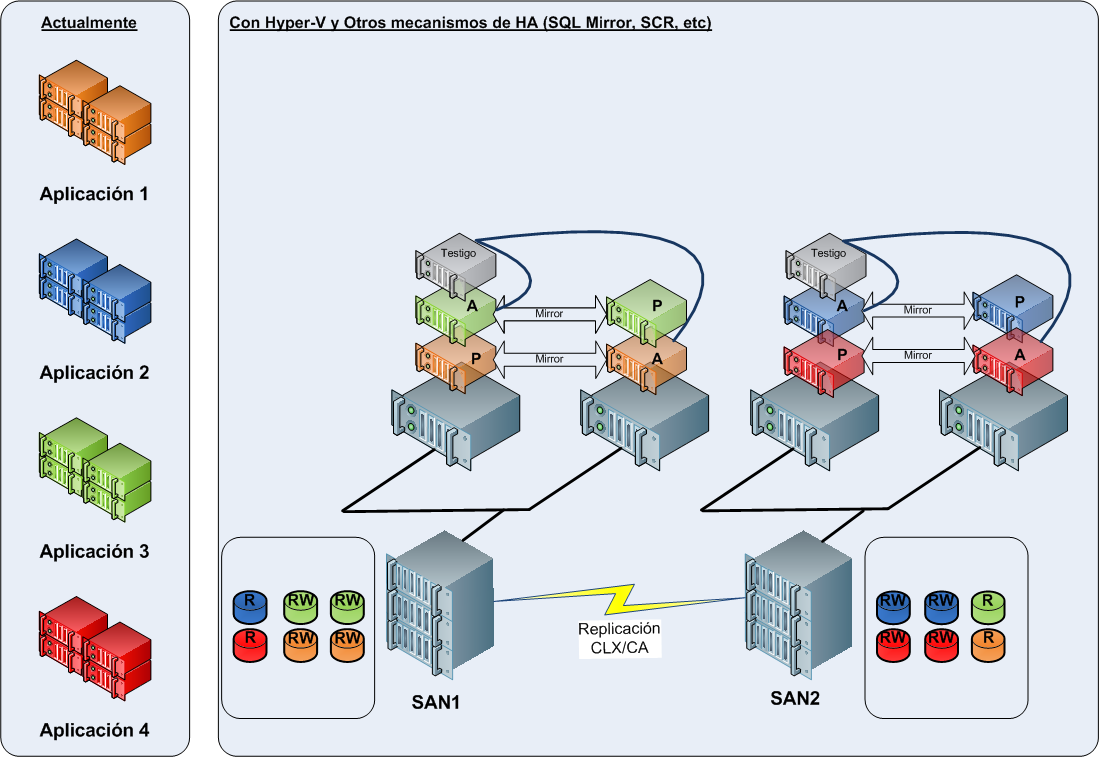 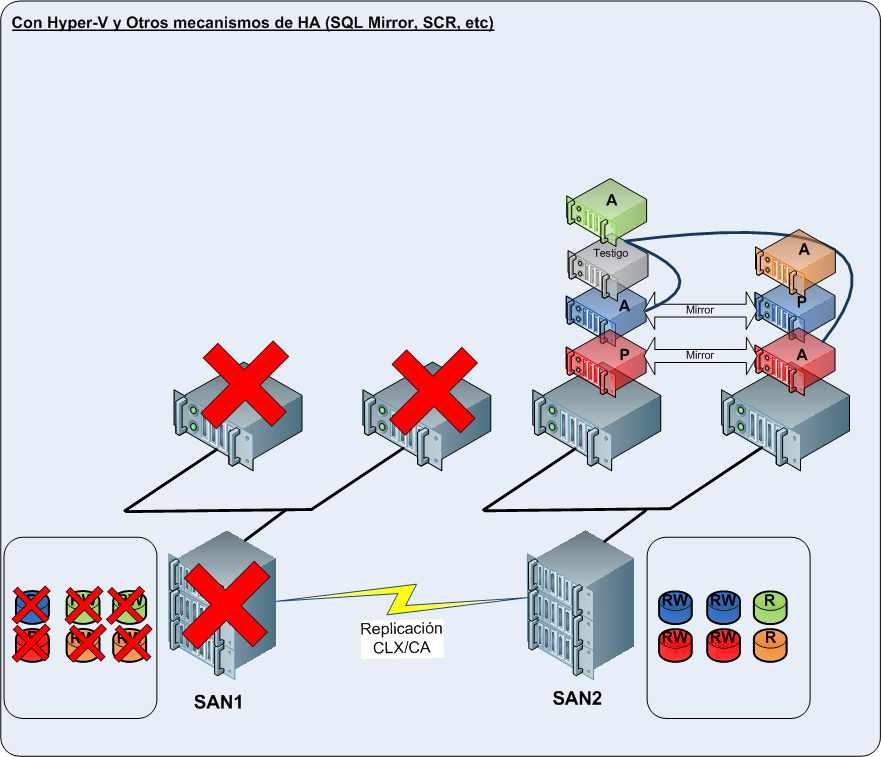 Ejemplo Geo-Clusters
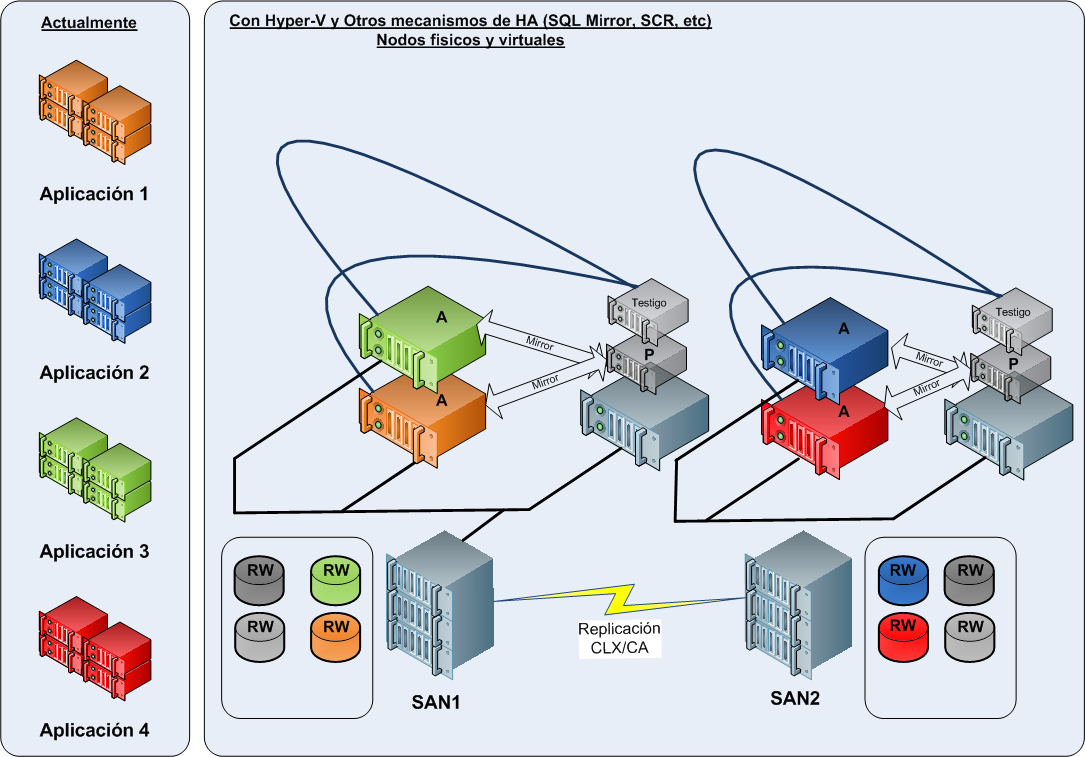 Balanceo de carga
NLB y otros medios de balanceo de carga funcionan correctamente con Hyper-V.
Referencias
Windows Server Virtualization - An Overview
Windows Server 2008 Virtualization
Windows Server Virtualizacion en el Windows Hardware Developer Central
Windows Server Virtualization en el Windows server 2008 TechCenter
Recursos TechNet
TechCenter de Windows Server 2008
	http://www.microsoft.com/spain/technet/prodtechnol/windowsserver/2008/default.mspx
Próximos webcasts en vivo
	http://www.microsoft.com/spain/technet/jornadas/default.mspx
Webcasts grabados sobre Windows Server
	http://www.microsoft.com/spain/technet/jornadas/webcasts/webcasts_ant.aspx?id=1
Webcasts grabados otras tecnologías Microsoft
	http://www.microsoft.com/spain/technet/jornadas/webcasts/webcasts_ant.aspx
Foros técnicos
	http://forums.microsoft.com/technet-es/default.aspx?siteid=30
Recursos TechNet
Registrarse a la newsletter TechNet Flash
	http://www.microsoft.com/spain/technet/boletines/default.mspx
Obtenga una Suscripción TechNet Plus
	http://technet.microsoft.com/es-es/subscriptions/default.aspx
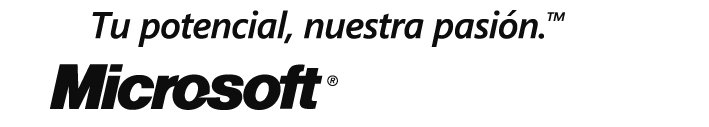 Preguntas
David Cervigón Luna
IT Pro Evangelist
david.cervigon@microsoft.com
http://blogs.technet.com/davidcervigon